AHRQ Safety Program for Improving Antibiotic Use
Improving Teamwork and Communication
Long-Term Care
AHRQ Pub. No. 17(21)-0029
June 2021
Objectives
Recognize the importance of seeking input from all team members when making antibiotic prescribing decisions
Summarize how to use available AHRQ safety tools, such as SBAR, to improve communication related to antibiotic prescribing

Describe how to effectively communicate the potential harms of antibiotics to other health care providers, residents, and caregivers.
2
5 Steps for Improving the Culture of Patient Safety
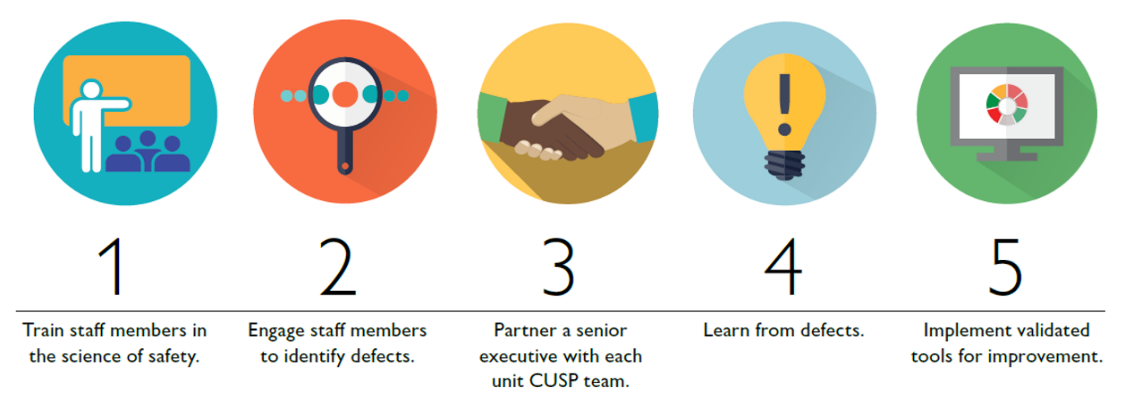 Engage leadership for support and collaboration
Understand the science of safety
Improve teamwork and communication
Recognize current practices that may lead to patient harm
Develop system-based solutions to improve patient safety
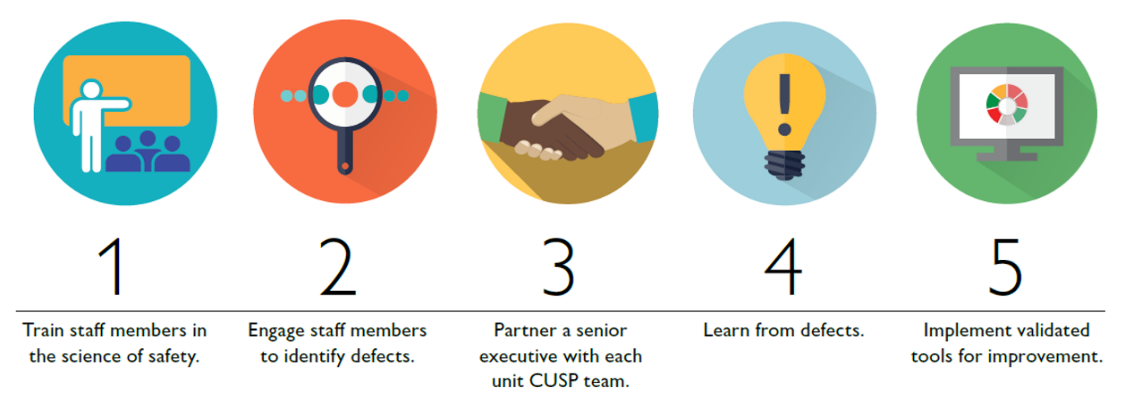 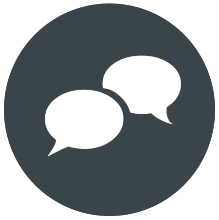 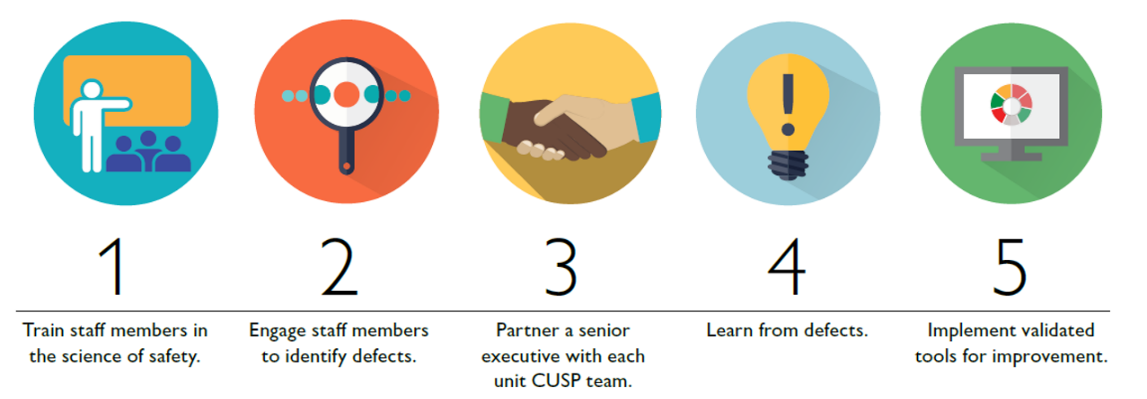 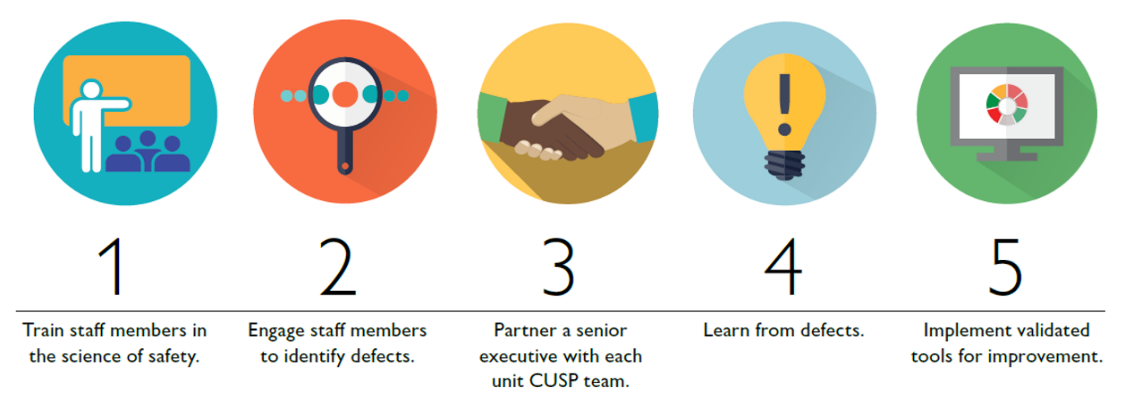 3
3
3
Improve Teamwork and Communication
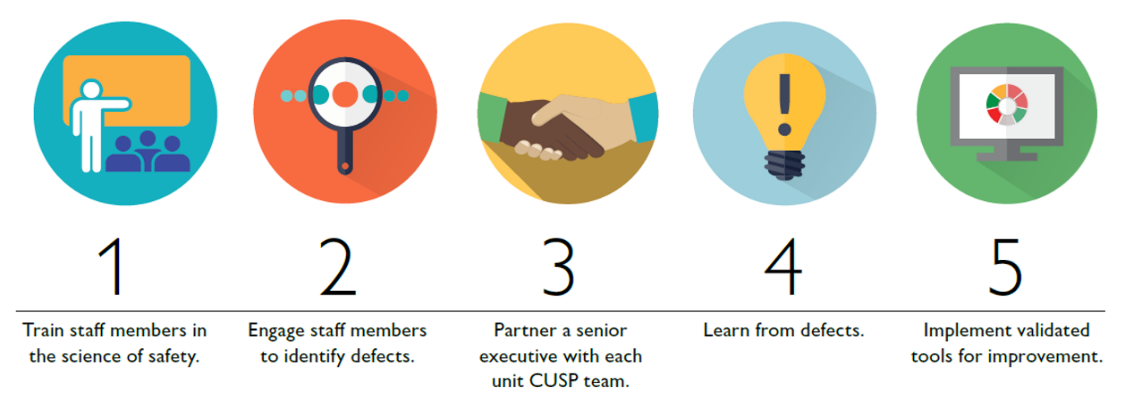 Improve teamwork
Develop tools and strategies to help teams work together effectively to improve resident safety
Team example: Staff performing weekly wound care rounds
Develop communication techniques for—
Stewardship and frontline team members
Residents and families
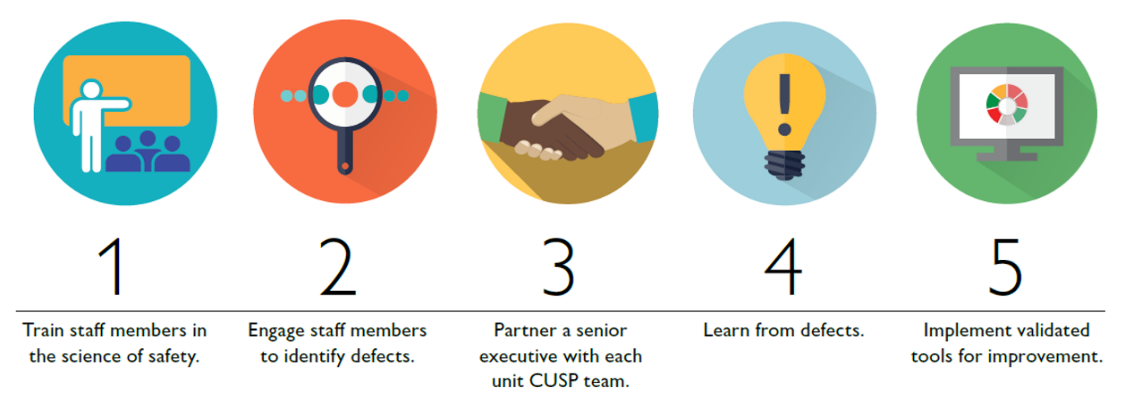 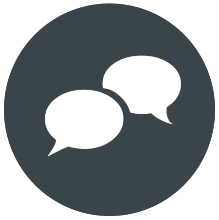 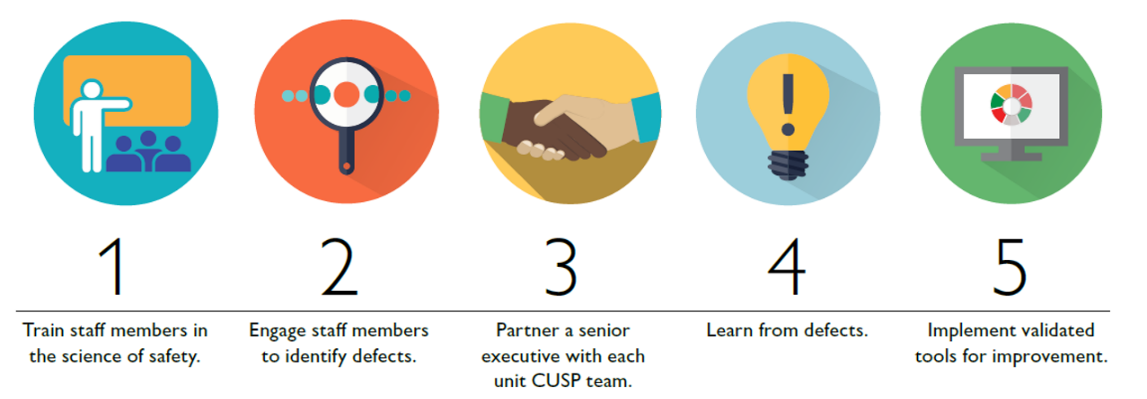 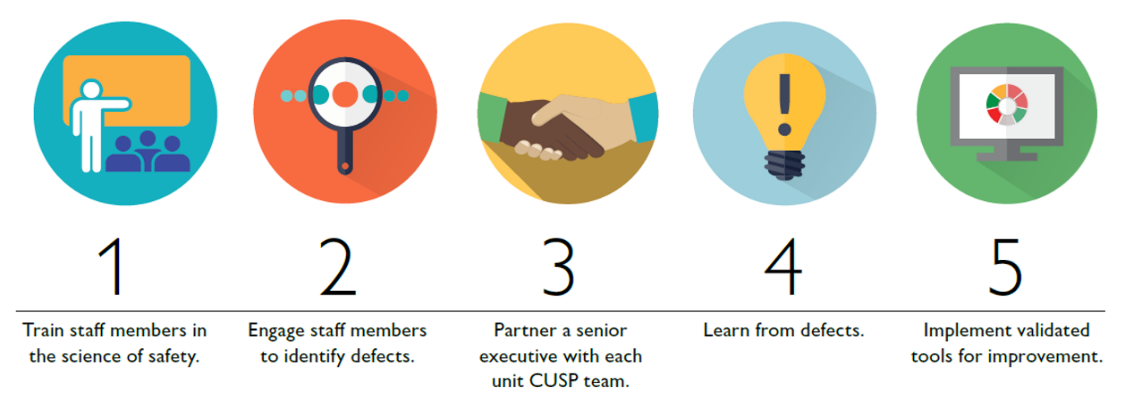 4
Four Key Characteristics of Effective Communication1
Complete
Clear
Brief
Timely
5
Process of Communication2
Message to send
Encode

(My mom has a cough and I'm worried that she has pneumonia.)




Message Medium








Decode

(Daughter is worried and wants me to prescribe an antibiotic.)
Message received (but distorted)
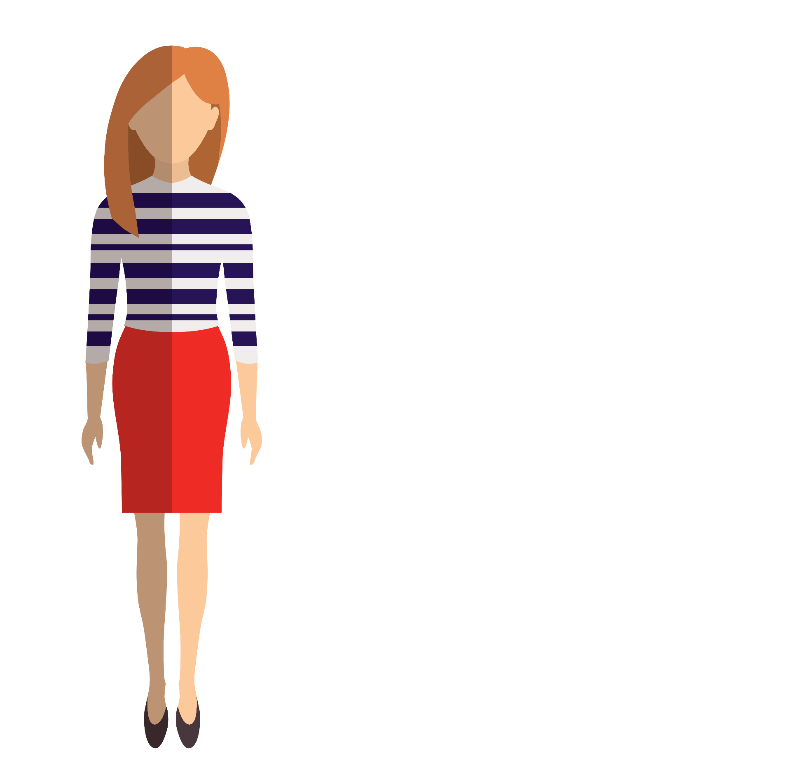 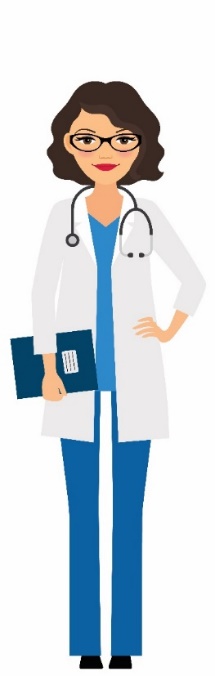 “My mom has pneumonia; therefore, she needs an antibiotic.”
6
Process of Communication, Continued2
Message Received
Message to send
Decode

			
Message Medium


Encode
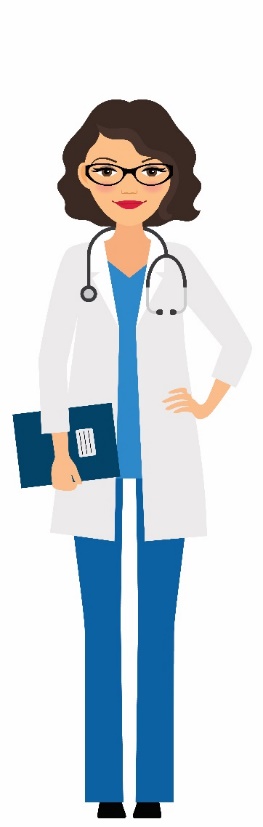 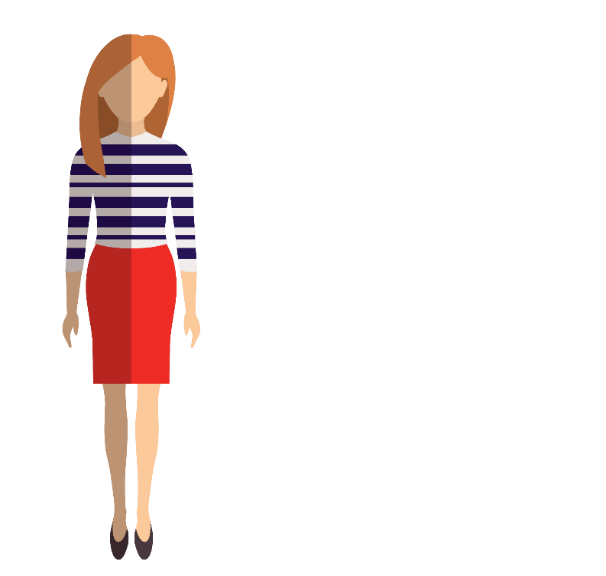 “I understand that you are worried about your mother. She has not had a fever, and all of her vital signs are stable. We will give her some cough medicine and some respiratory treatments to help her feel better and will continue to keep a close eye on her.  

Most of the time, upper respiratory infections, or common colds, are caused by viral infections. I would like to hold off on starting antibiotics for now, because I don’t think she has a bacterial infection. Therefore, antibiotics will not be helpful, and antibiotics can cause side effects.”
7
DESC for Conflict With Patients and Families3
Describe the specific situation
Express your concerns about the action
Suggest other alternatives
Consequences should be stated and consensus should be reached
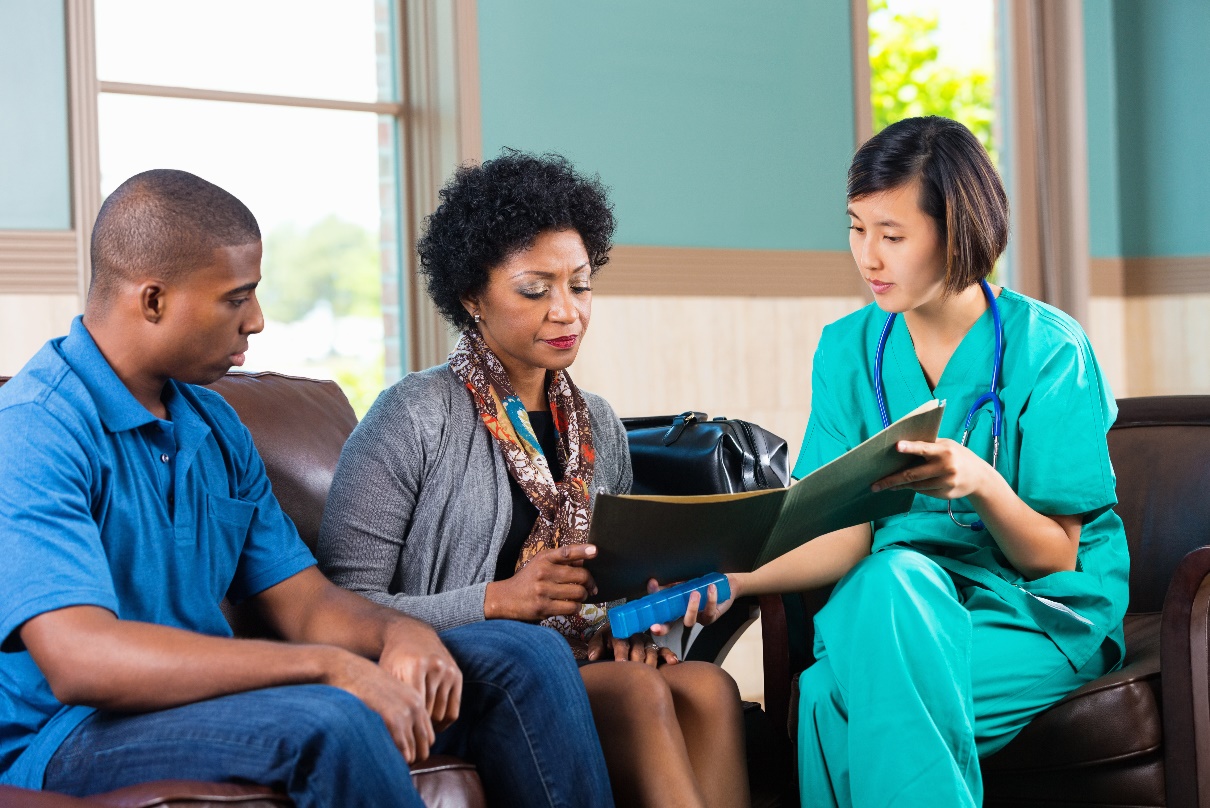 8
Case 1: Mr. W
Nurse: “I think Mr. W has a UTI. He didn’t eat dinner and he is not acting like himself. We need to start antibiotics.”
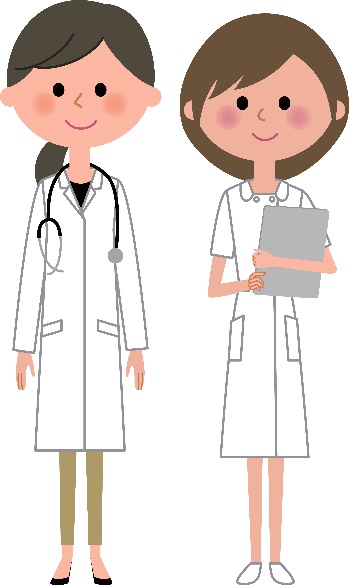 9
Case 1: Mr. W, Continued
Nurse: “I think Mr. W has a UTI. He didn’t eat dinner and he doesn’t seem like himself. We need to start antibiotics.”
Nurse should have mentioned:
“The resident has a fever.”
Simply saying the resident missed a meal and is acting funny is not enough. 
“The resident’s symptoms are lower abdominal pain and fatigue.”
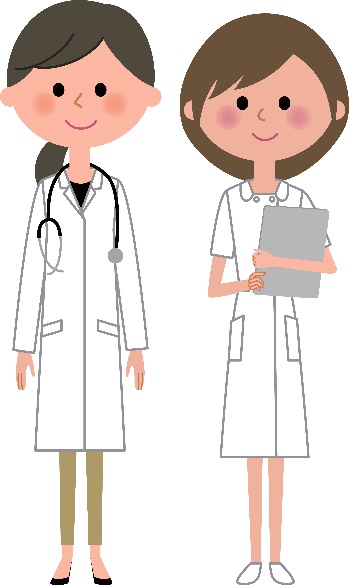 10
Case 1 — SBAR4
11
Case 2: Mrs. N
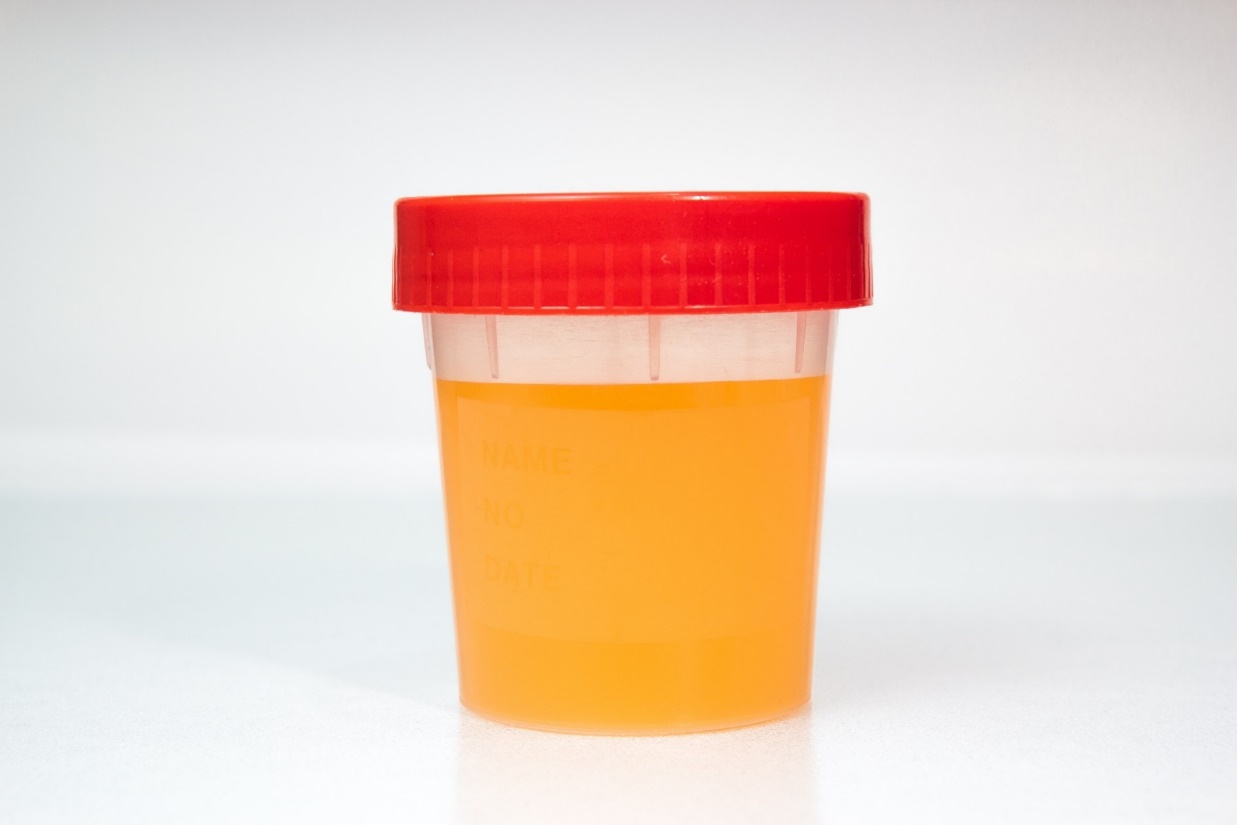 Two days later, Mrs. N’s urine culture results return with >100,000 CFU/mL gram-negative rods.
12
Case 2: Mrs. N, Continued
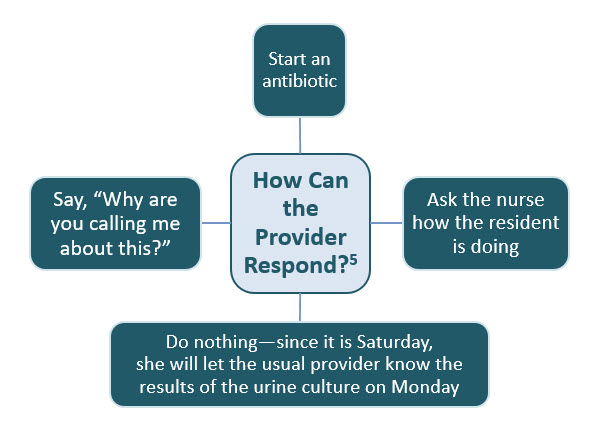 13
Case 3: Communication4
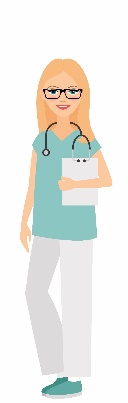 Covering 
Physician
Why are you calling me about this on a Saturday? We will get to the bottom of it on Monday. I’m sure the hospital put him on it for a reason.
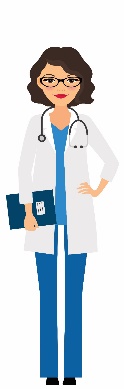 Nurse
14
Use Assertiveness (Not Aggressiveness)
15
Elements of Appropriate Assertion
16
Case 3: DESC Script3,5
17
Summary
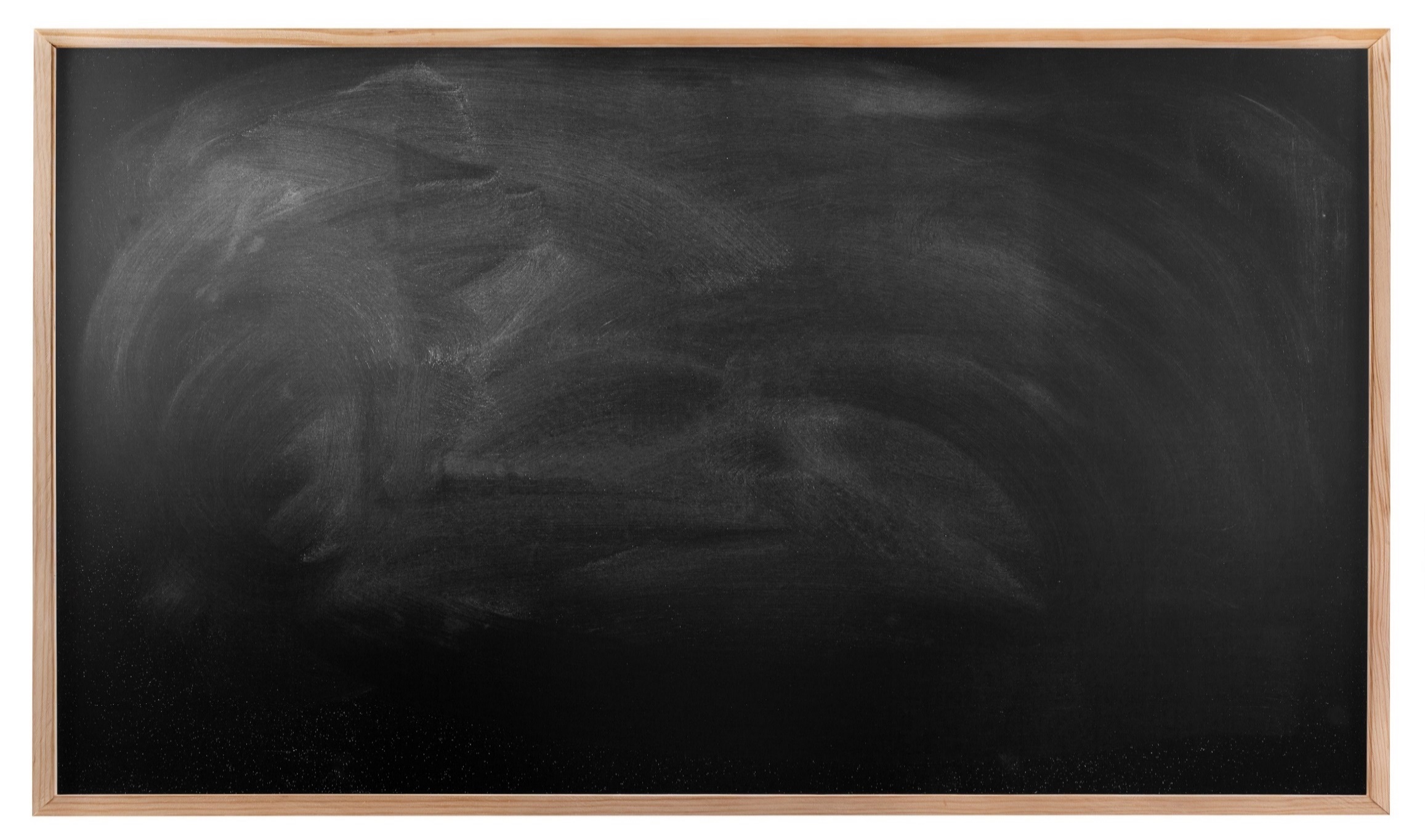 Efficient teamwork and effective communication play an integral role in the delivery of high-quality, resident-centered care that leads to improved outcomes for residents and the facility as a whole  
Research shows a connection between communication errors and problems with patient care delivery 
There are a variety of tools and strategies that health care teams can implement to improve the effectiveness of teamwork and communication in their clinical area
18
Activities To Complete
19
Disclaimer
The findings and recommendations in this presentation are those of the authors, who are responsible for its content, and do not necessarily represent the views of AHRQ. No statement in this presentation should be construed as an official position of AHRQ or of the U.S. Department of Health and Human Services.
Any practice described in this presentation must be applied by health care practitioners in accordance with professional judgment and standards of care in regard to the unique circumstances that may apply in each situation they encounter. These practices are offered as helpful options for consideration by health care practitioners, not as guidelines.
20
References
TeamSTEPPS for Office-Based Care: Communication. September 2015. Agency for Healthcare Research and Quality, Rockville, MD. http://www.ahrq.gov/teamstepps/officebasedcare/module3/office_comm.html. Accessed June 28, 2017.
Dayton E, Henriksen K. Communication failure: basic components, contributing factors, and the call for structure. Jt Comm J Qual Patient Saf. 2007 Jan;33(1):34-47. PMID: 17283940.
DESC Script. Johns Hopkins Medicine, Armstrong Institute. Kentucky Hospital Improvement Innovation Network. KY. July 2012. http://www.k-hen.com/Portals/16/Documents/PSCTCommunicationsLab.pdf  Accessed Jun 19, 2017.
SBAR Toolkit. Institute for Healthcare Improvement. Cambridge, MA. 2017. http://www.ihi.org/resources/Pages/Tools/sbartoolkit.aspx . Accessed June 23, 2017.
Toolkit 3. Minimum Criteria for Common Infections Toolkit. September 2017. Agency for Healthcare Research and Quality, Rockville, MD. https://www.ahrq.gov/nhguide/toolkits/determine-whether-to-treat/toolkit3-minimum-criteria.html. Accessed Aug 29, 2018.
21